Year 5
English
Lesson 3Writing
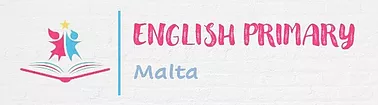 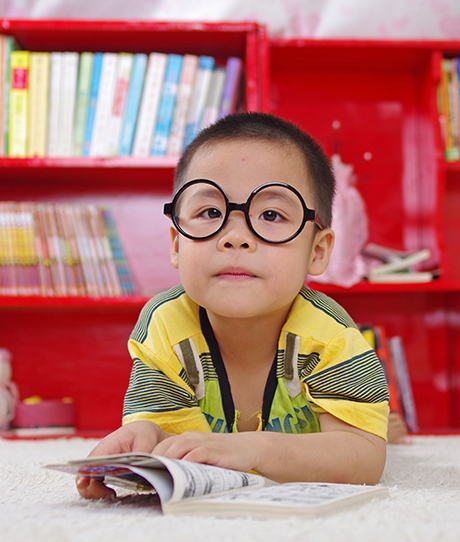 Lesson Objectives
You will: 
learn how to write an opinion article.
learn how to express your opinion in writing.
learn what are the success criteria for writing an opinion article.
2
Lesson Resources
Title of Opinion Article
Writing Frame Handout
Sentence Starters Handout
Success Criteria Handout
3
What is an opinion article?
In an opinion article writers express their point-of-view and back it up by examples and explanations.
4
Title
Should pupils wear uniforms? 

Write an article for your school website to express your opinion.
5
Genre:
OPINION ARTICLE


Audience:
YOUNG READERS


Purpose:
TO EXPRESS YOUR OPINION
Pay attention!
G.A.P
G: GENRE

A: AUDIENCE

P: PURPOSE
6
Opinion Article Structure
INTRODUCTION 	–    Write what the article is about and share your opinion.
BODY 1 	  	–    Give some reasons (advantages) to support your opinion.
BODY 2	  	–    Give some opposing reasons (disadvantages).
BODY 3 	  	–    Give more reasons to support your opinion.
CONCLUSION 	–    Write a general sentence and one final, strong reason to     			                     support your point of view.
7
Reading Lesson
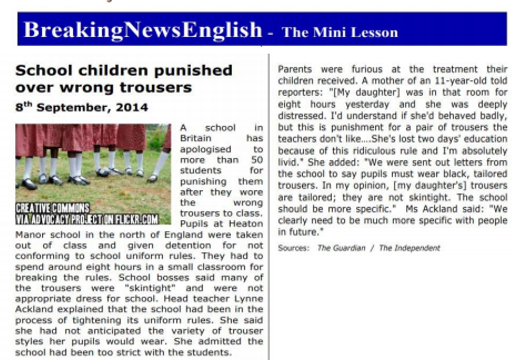 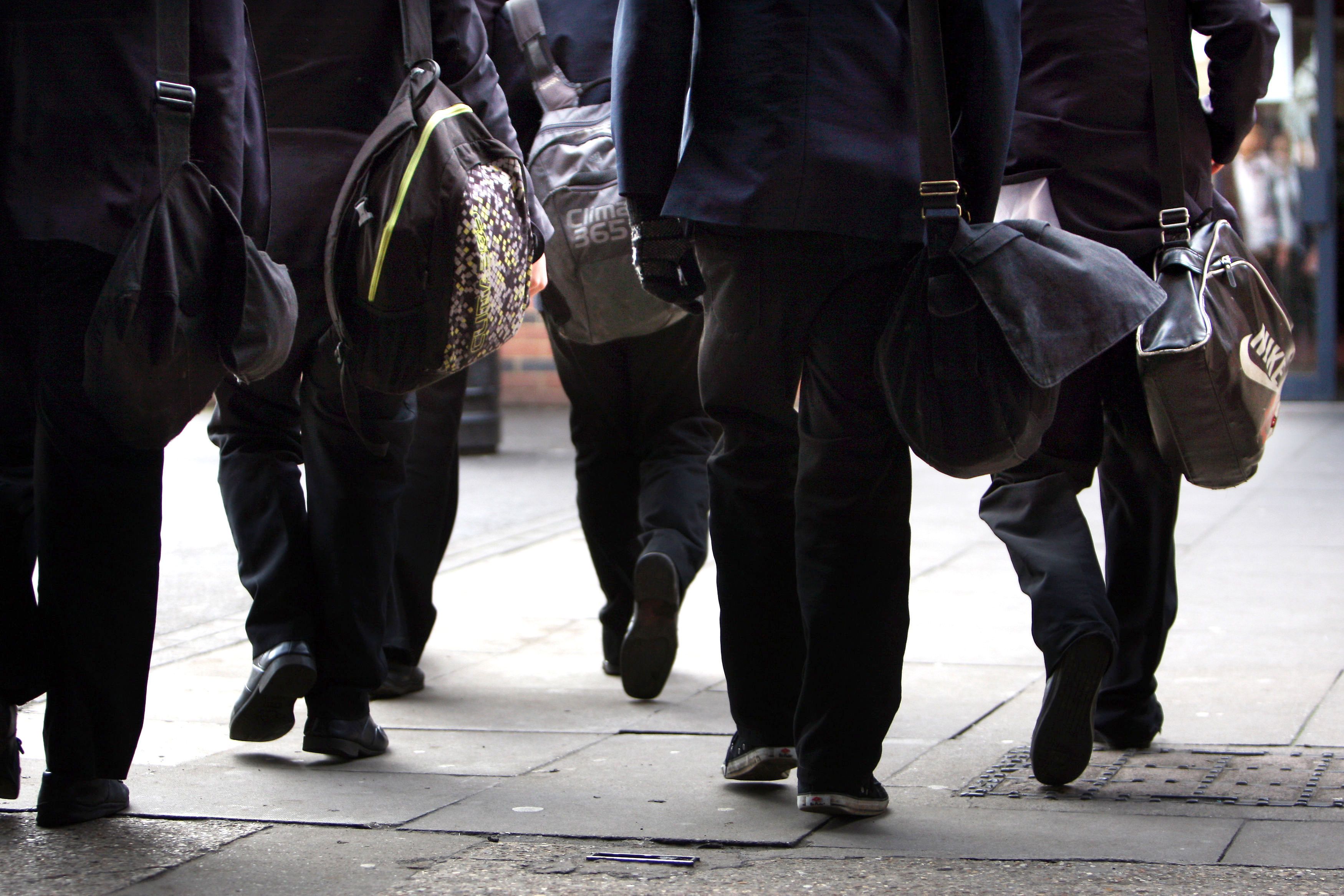 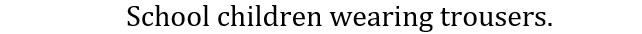 Let’s read some arguments which are for and some arguments which are against …
9
Arguments for …
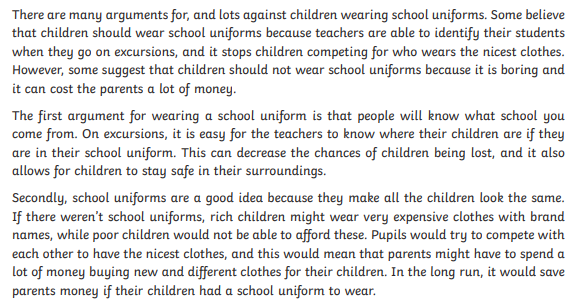 10
Source: www.twinkl.com
Arguments against …
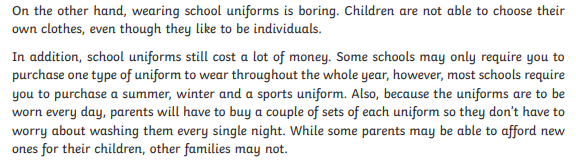 11
Source: www.twinkl.com
Listen to a debate!
A debate is a discussion involving two or more people around a topic. The people involved hold different opinions. They take turns sharing their opinions and give valid reasons that support them.
12
Let’s weigh the pros and cons!
13
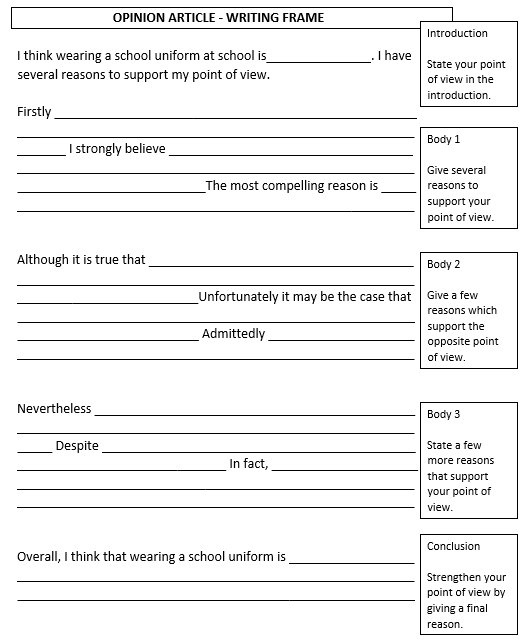 Writing Frame
This writing frame can be very useful!
14
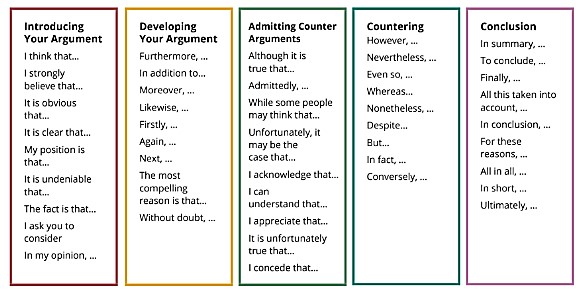 Sentence Starters
I (really) apologise …
I am (really) sorry …
What can I say? ...
I shouldn’t have said ...
I shouldn’t have done it …


It’s my fault …
My bad!
I beg your pardon … 
I am to blame for …
I hope you can forgive me ...
15
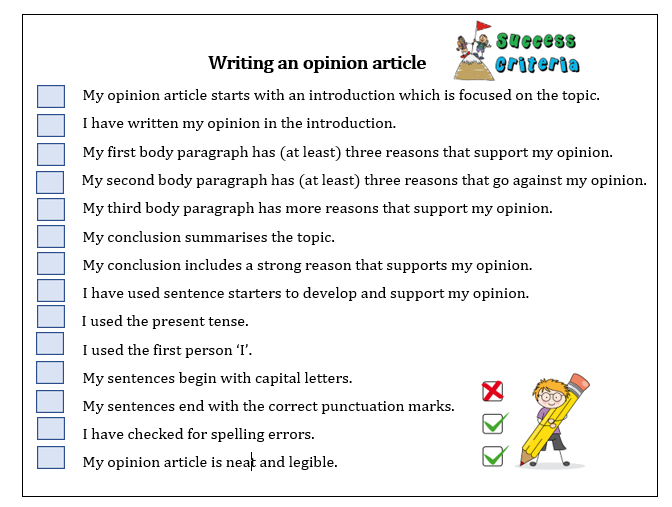 Success Criteria!
What are success criteria?
Success criteria are a list of steps you have to follow or a list of features you are to include in your task. They will make you aware of what is expected and help you self-assess your work.
16
Thank You!
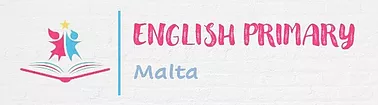